Resilience Through Collaboration: Together We Thrive
South Carolina Office of Resilience, Ben Duncan
Maximizing State Agency Partnerships, SCCCMA June 16, 2023
SCOR lessens the impact of disasters on the communities and citizens of South Carolina by planning and coordinating statewide resilience, long term recovery and hazard mitigation.
Our Mission
The ability of communities, economies, and ecosystems to anticipate, absorb, recover, and thrive when presented with environmental change and natural hazards.
What is Resilience?
3
Disaster Relief and Resilience Act
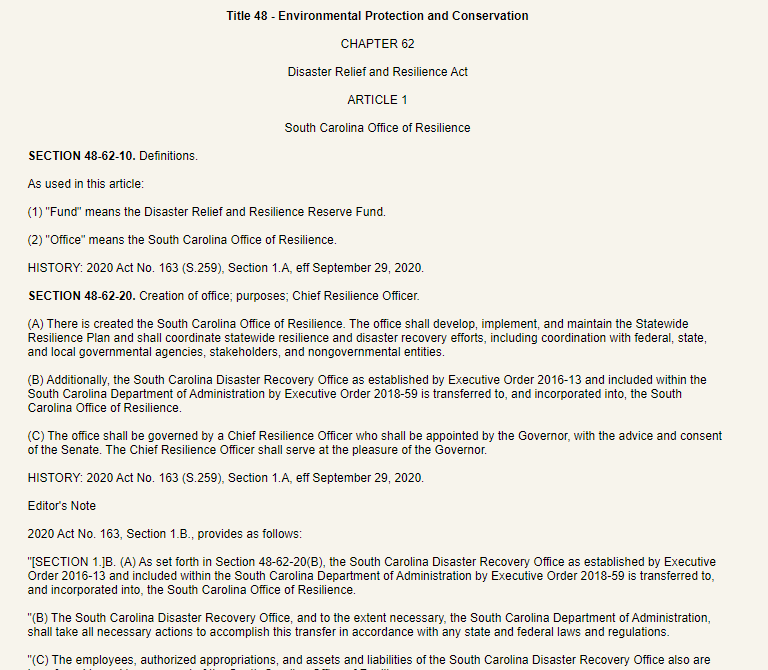 Effective Sept 29, 2020, the Disaster Relief and Resilience Act (S.C. Code. Ann. § 48-62-10, et. seq.) created the SC Office of Resilience, absorbing SCDRO into its operations.
Tasked the office with developing, implementing, and maintaining the Strategic Statewide Resilience and Risk Reduction Plan (Resilience Plan)
Requires coordination of statewide resilience and disaster recovery efforts and collaboration with federal, state, and local stakeholders
Created two funds:
Resilience Revolving Fund (Revolving Fund)
Disaster Relief and Resilience Reserve Fund (Reserve Fund)
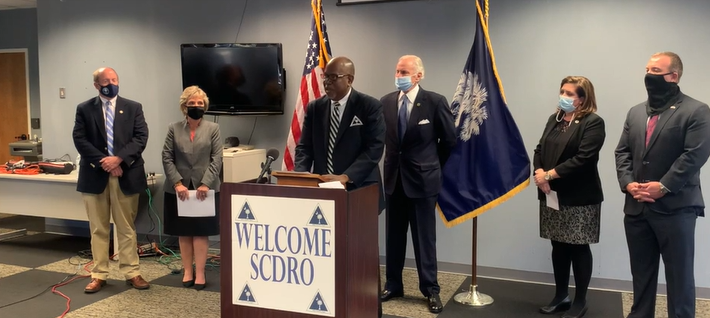 SCDRO Director Ben Duncan was appointed as the state’s first Chief Resilience Officer. The SC Senate confirmed the nomination on April 7, 2021.
What We Do
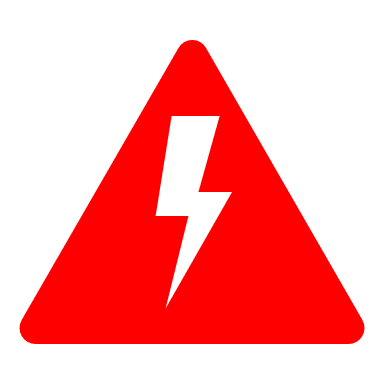 RESILIENCE
Development and management of the Strategic Statewide Resilience & Risk Reduction Plan
Management of the Disaster Relief and Resilience Reserve Fund and the SC Resilience Revolving Fund

MITIGATION
Buyouts: Voluntary acquisitions of repetitively flooded land and property in order to return it to green space
Infrastructure: Traditional “Gray” and Nature-based “Green” Infrastructure
Plans & Studies: Funding for local governments and state agencies to develop and/or update hazard mitigation plans, stormwater plans, and more
Matching Grants: Provide the local cost share for other federal flood mitigation programs

DISASTER RECOVERY
Long-term recovery: rebuild and replace homes damaged by hurricanes and flooding in FEMA-declared counties; funded by HUD CDBG-DR
PREPAREDNESS
RESPONSE
RECOVERY
MITIGATION
DISASTER CYCLE
5
History
2015
2016
2018
2018
2020
2021
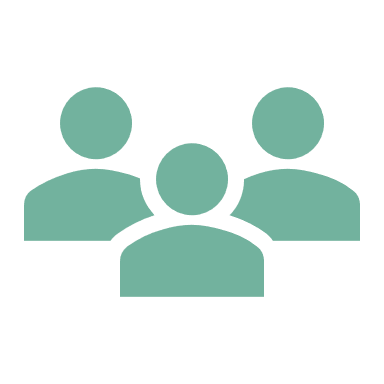 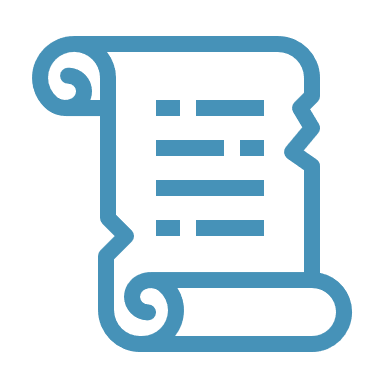 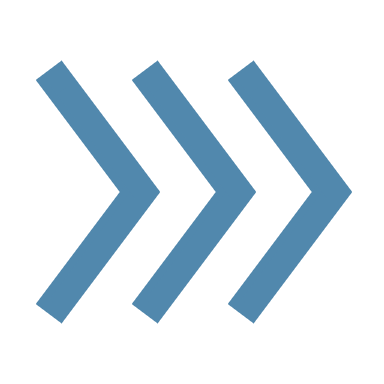 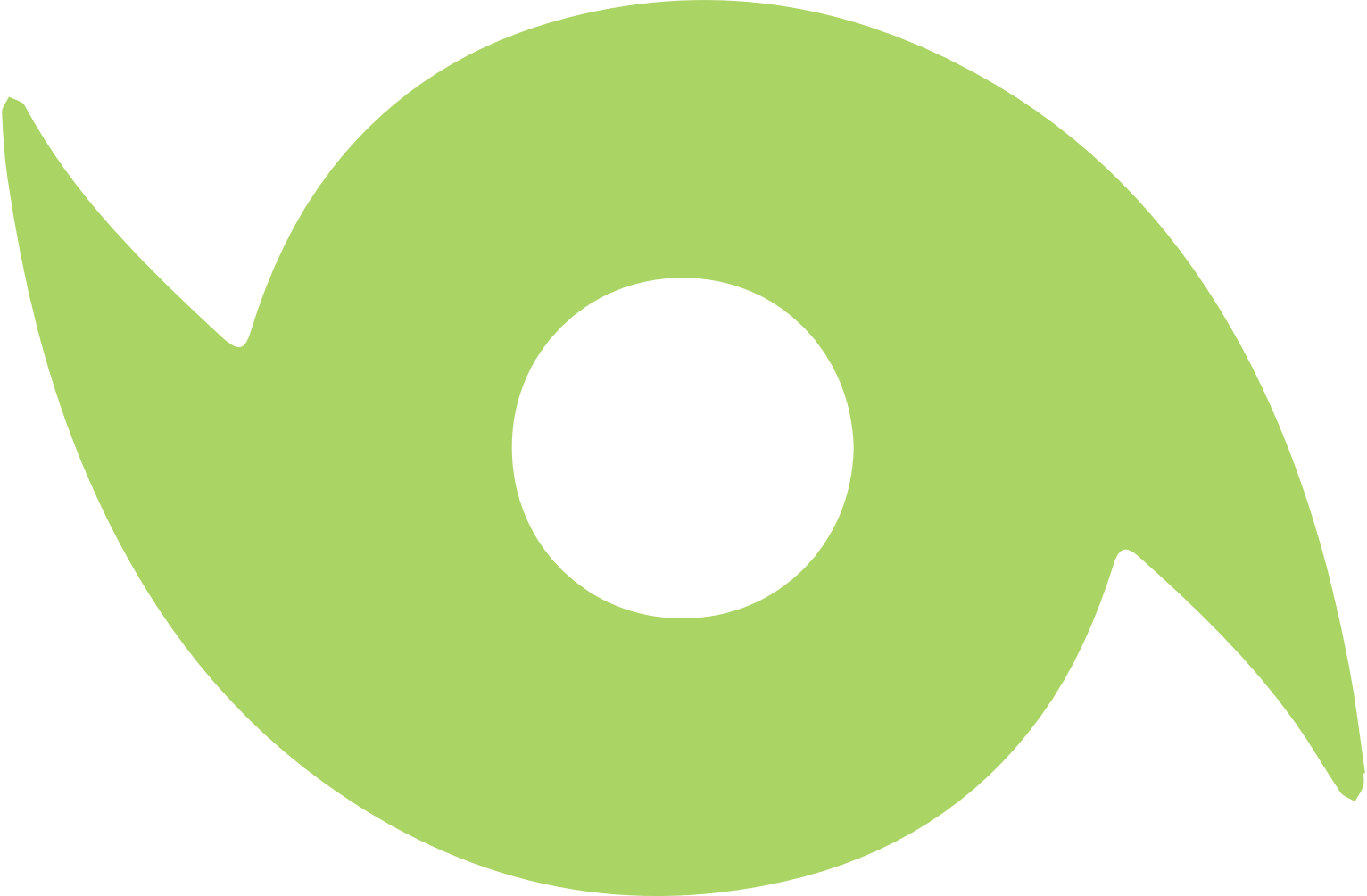 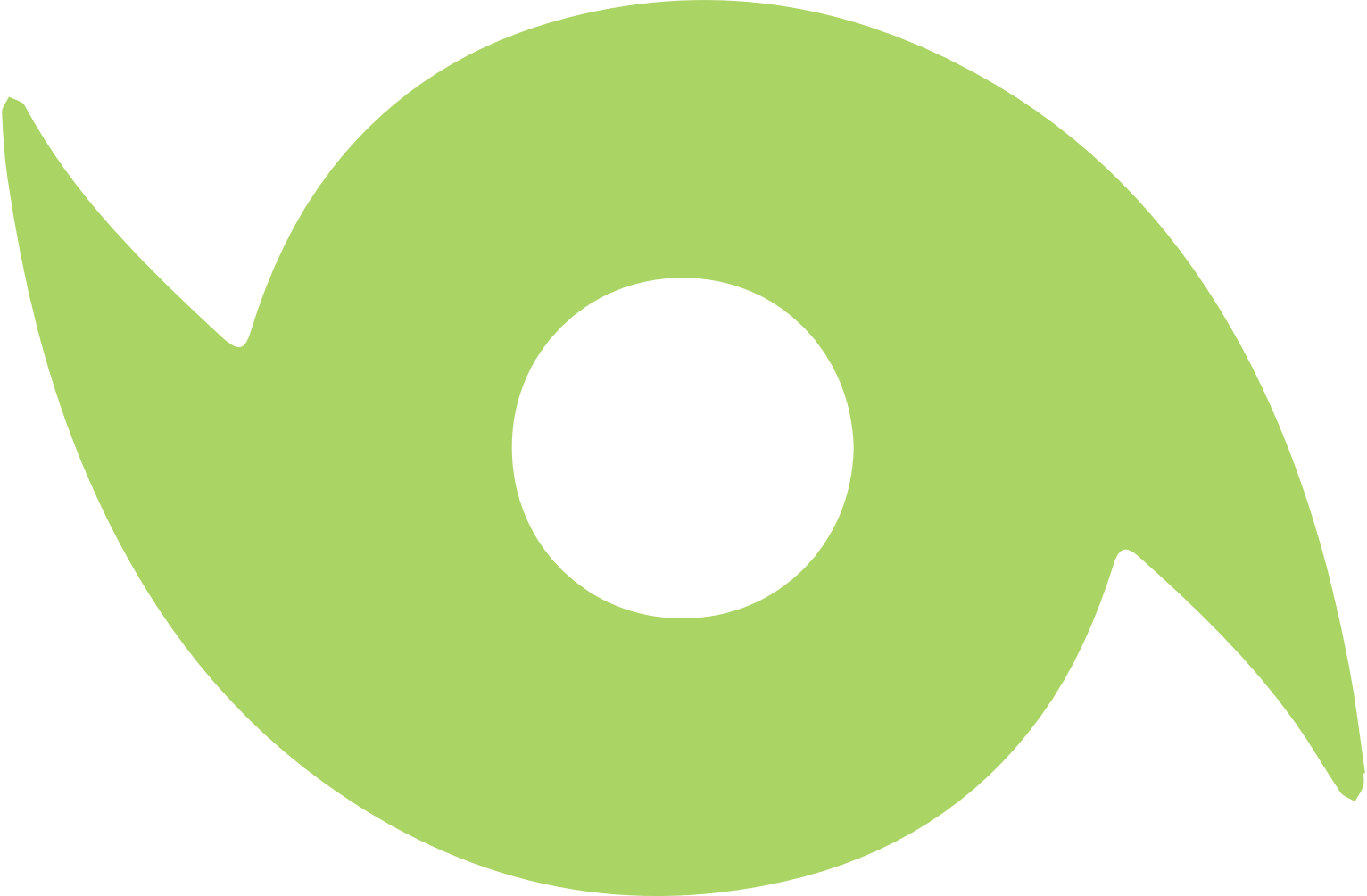 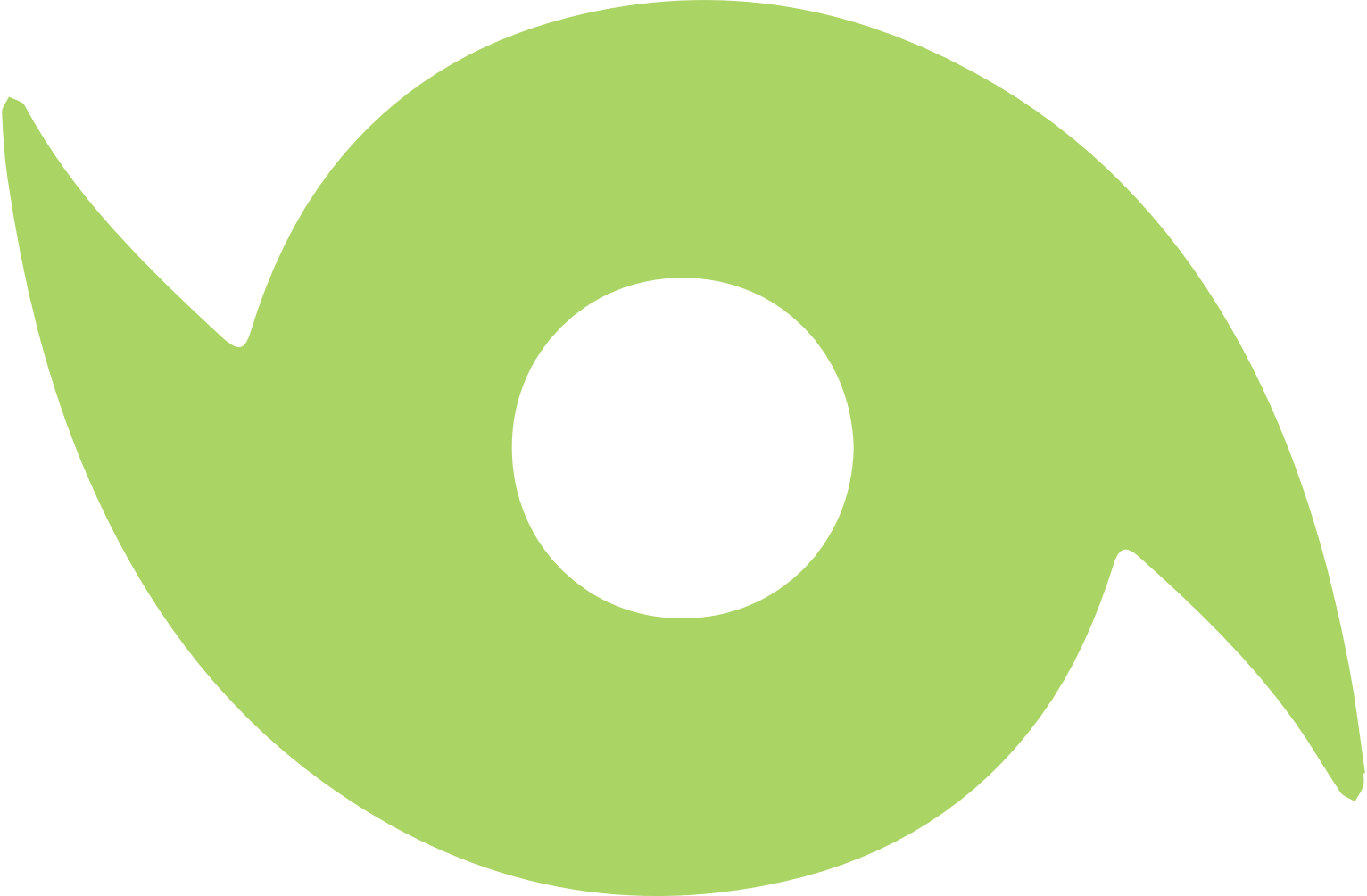 SC Disaster Recovery Office was created following Historic Floods of 2015, which resulted from Hurricane Joaquin
Hurricane Matthew
Hurricane Florence
Floodwater Commission established
Disaster Relief and Resilience Act was signed, creating the Office of Resilience
Officially began operation at the start of FY 2022
6
Current HUD Grants
MID = Most Impacted and Distressed
7
CDBG-DR & CDBG-MIT Area of Operations
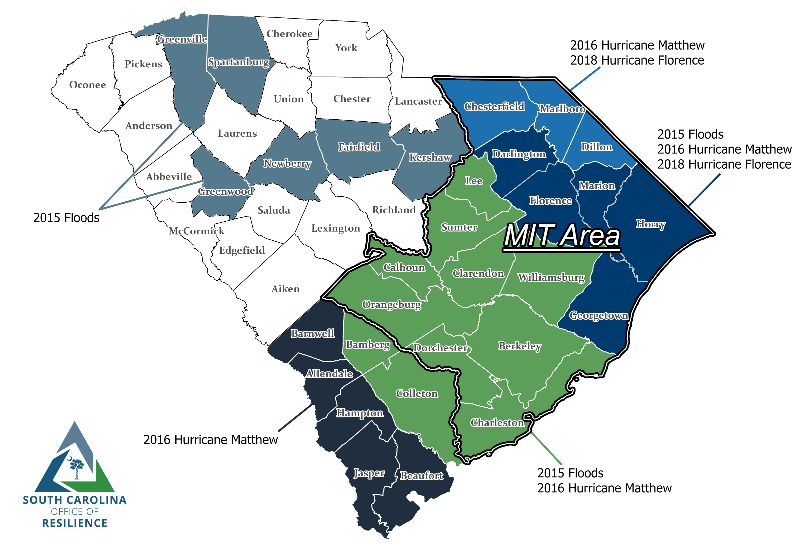 8
Resilience Planning
9
Resilience Planning
The South Carolina Office of Resilience is responsible for developing and implementing a Strategic Statewide Resilience and Risk Reduction Plan (Resilience Plan). The Plan identifies major flood risks around the state and potential losses that could occur as a result of extreme weather events. The Plan will provide strategies for local governments to implement resilience into their communities in order to mitigate potential flood risks.

SCOR has released draft chapters of the plan which are available for review online.
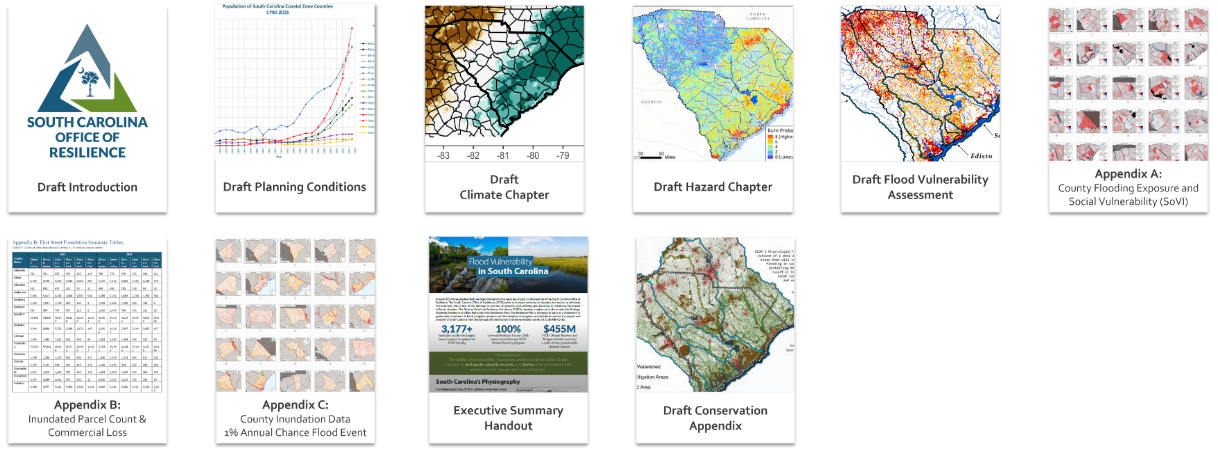 All draft documents are available for review at scor.sc.gov
10
Other Initiatives
11
American Rescue Plan Act (ARPA)
Stormwater Infrastructure Program
$55 million for green (nature-based) and grey (traditional) infrastructure projects for local governments
All 46 counties in SC were eligible to apply – 17 projects awarded
Part or all of the selected projects feature green infrastructure
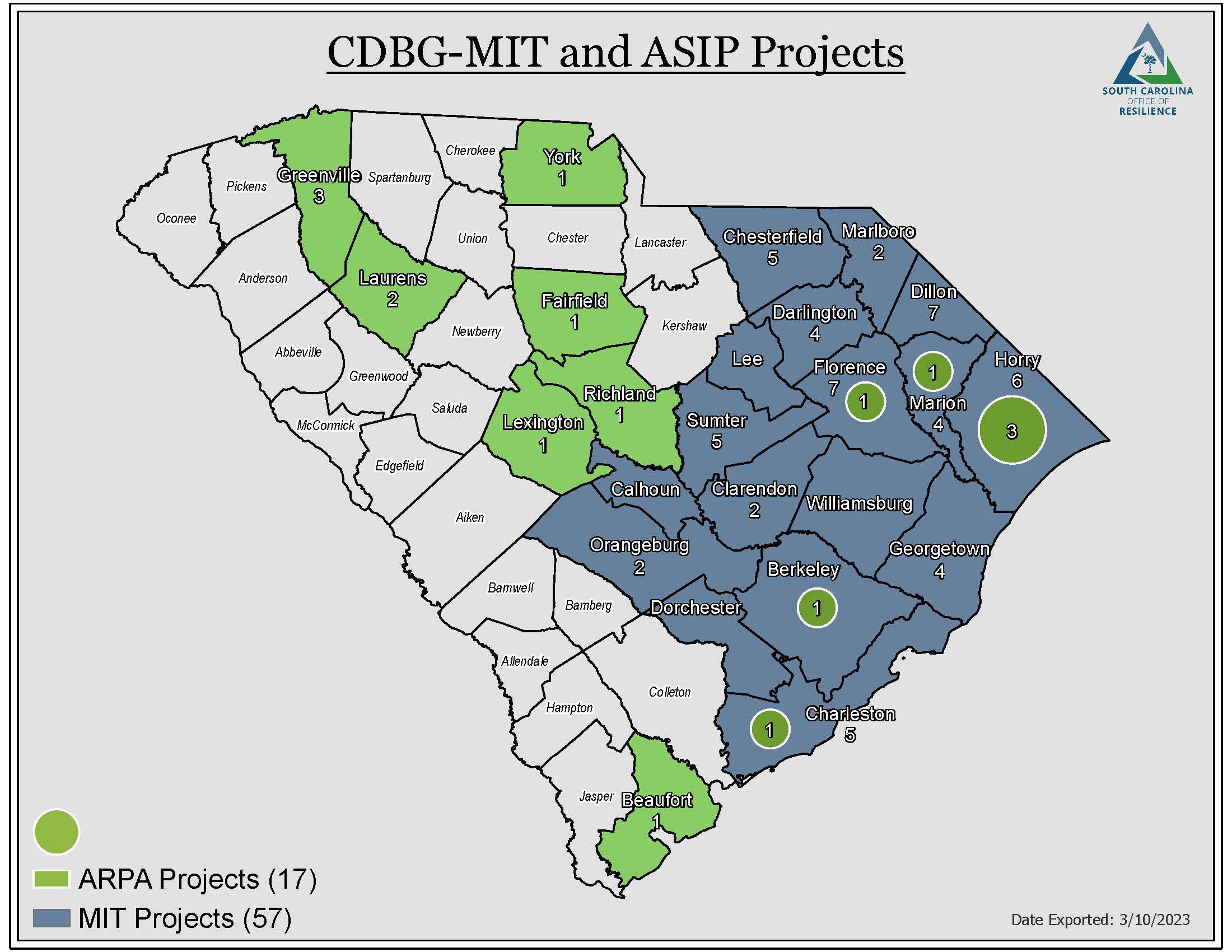 12
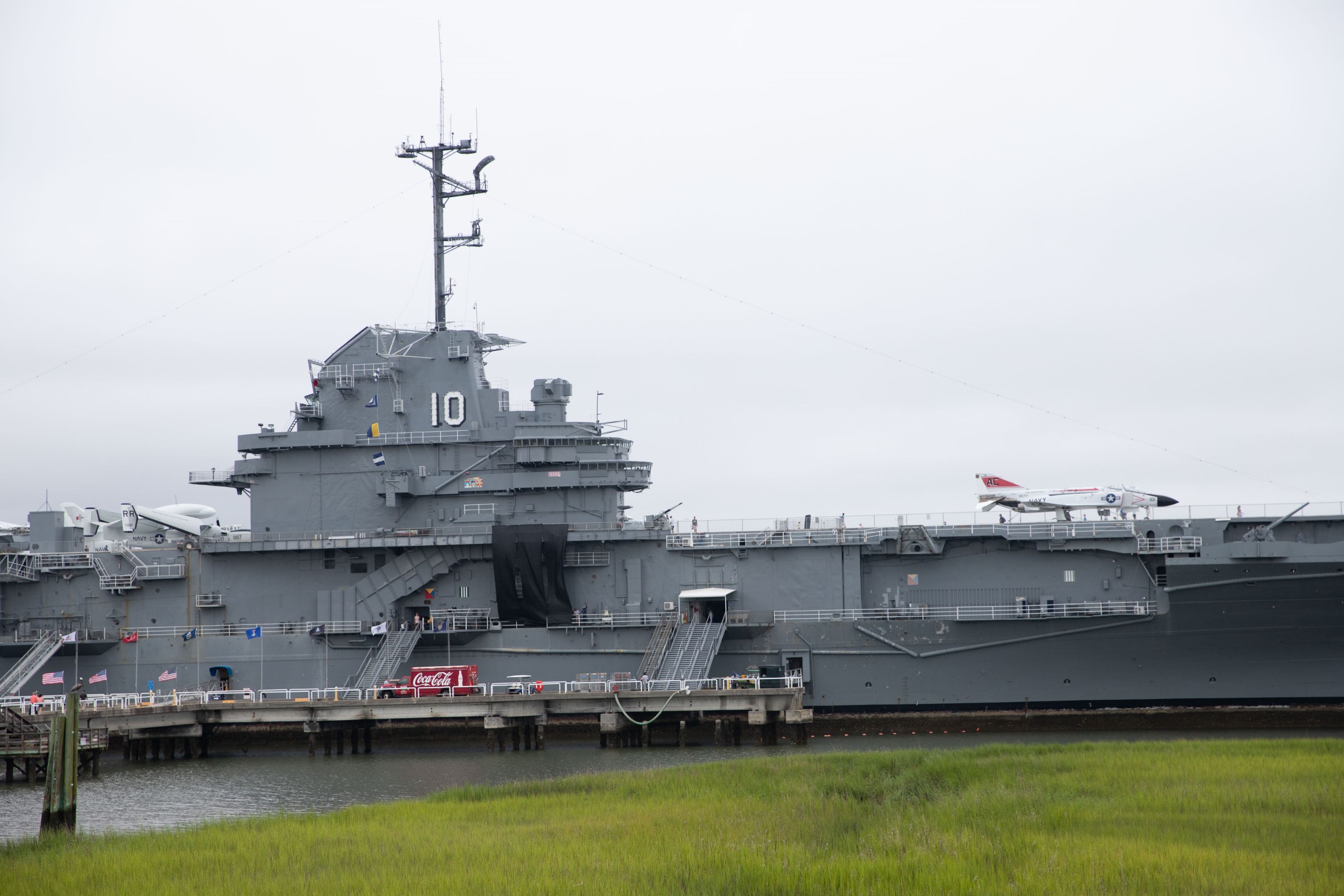 USS Yorktown Remediation
Governor McMaster authorized SCOR to study the cost of removing or remediating all legacy contaminants 
Initial survey assessment estimates there are over 1,500 different compartments or spaces
At this time we are not aware of any immediate risks of release of existing contaminants, but previous surveys have estimated there are around 1.75 million gallons of contaminated water and 3,000 gallons of fuel on board, as well as PCA’s and PCB’s
Updated estimates of materials on board will likely be available before summer 2023
The full study and plan for remediation will be complete by the end of 2023
13